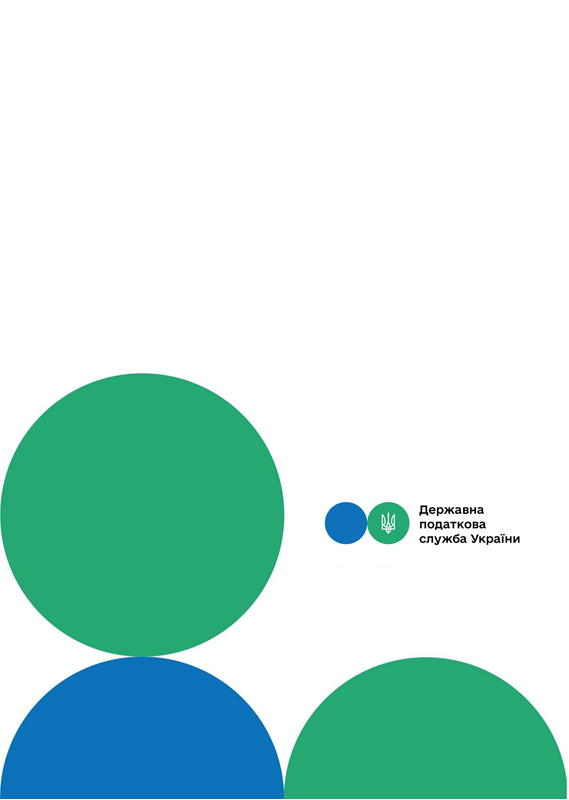 Головне управління ДПС у м. Києві
Друзі, підписуйтеся на офіційні сторінки Державної податкової служби України у соціальних мережах, де ви зможете переглянути новини, актуальні роз'яснення податкових новацій, а також інфографіки, коментарі керівництва та фахівців служби! Буде корисно та цікаво!
Спілкуйтеся з податковою службою дистанційно за допомогою сервісу  «InfoTAX»:
Заповнення платіжних документів в частині «призначення платежу»
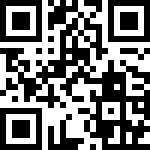 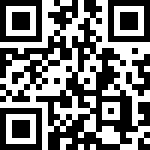 канал ДПС «Telegram»
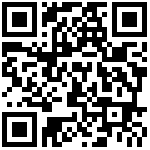 сторінка на «Youtube» каналі ДПС
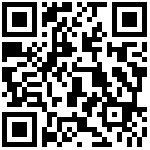 сторінка на ДПС на «Facеbook»
Офіційний веб-портал  Державної податкової  служби України: tax.gov.ua
Інформаційно-довідковий департамент ДПС: 0-800-501-007
Серпень 2021
3
відповідний територіальний орган ДПС і мають відмітку у паспорті або запис про відмову від прийняття реєстраційного номера облікової картки платника податків в електронному безконтактному носії); 
поле № 4 – друкується розділовий знак «;» та роз'яснювальна інформація про призначення платежу в довільній формі. Кількість знаків, ураховуючи зазначені вище поля і розділові знаки, обмежена довжиною реквізиту «Призначення платежу» електронного розрахункового документа системи електронних платежів Національного банку України, при цьому використання символу «;» не допускається.
Звертаємо увагу, що заповнення податкового номеру або серії (за наявності) та номеру паспорта громадянина України (для фізичних осіб, які через свої релігійні переконання відмовляються від прийняття реєстраційного номера облікової картки платника податків та офіційно повідомили про це відповідний територіальний орган ДПС і мають відмітку у паспорті або запис про відмову від прийняття реєстраційного номера облікової картки платника податків в електронному безконтактному носії) є обов’язковим. 
У разі відсутності в полі «Призначення платежу» обов’язкових реквізитів, розрахунковий документ не проходить ідентифікацію та не розноситься до інтегрованої картки платника податку.
Головне управління ДПС у м. Києві звертає увагу на вимоги заповнення розрахункових документів на сплату податків, зборів, платежів, єдиного внеску на загальнообов’язкове державне соціальне страхування. 
Порядок заповнення реквізиту «Призначення платежу» розрахункових документів на переказ у разі сплати (стягнення) податків, зборів, платежів на бюджетні рахунки та/або єдиного внеску на загальнообов’язкове державне соціальне страхування на небюджетні рахунки, а також на єдиний рахунок, затверджено наказом Міністерства фінансів України від 24 липня 2015 року № 666 (із змінами та доповненнями). 
Під час сплати податків, зборів, платежів, єдиного внеску на загальнообов’язкове державне соціальне страхування реквізити «Призначення платежу» розрахункового документа заповнюються таким чином: 
поле № 1 – друкується службовий код (знак) «*» (ознака платежу); 
поле № 2 – друкується розділовий знак «;» та код виду сплати (формат ссс – тризначне число відповідно до нижчезазначеного переліку кодів видів сплати); 
поле № 3 – друкується розділовий знак «;» та податковий номер або серія (за наявності) та номер паспорта громадянина України (для фізичних осіб, які через свої релігійні переконання відмовляються від прийняття реєстраційного номера облікової картки платника податків та офіційно повідомили про це відповідний територіальний
тРАВ
1
2